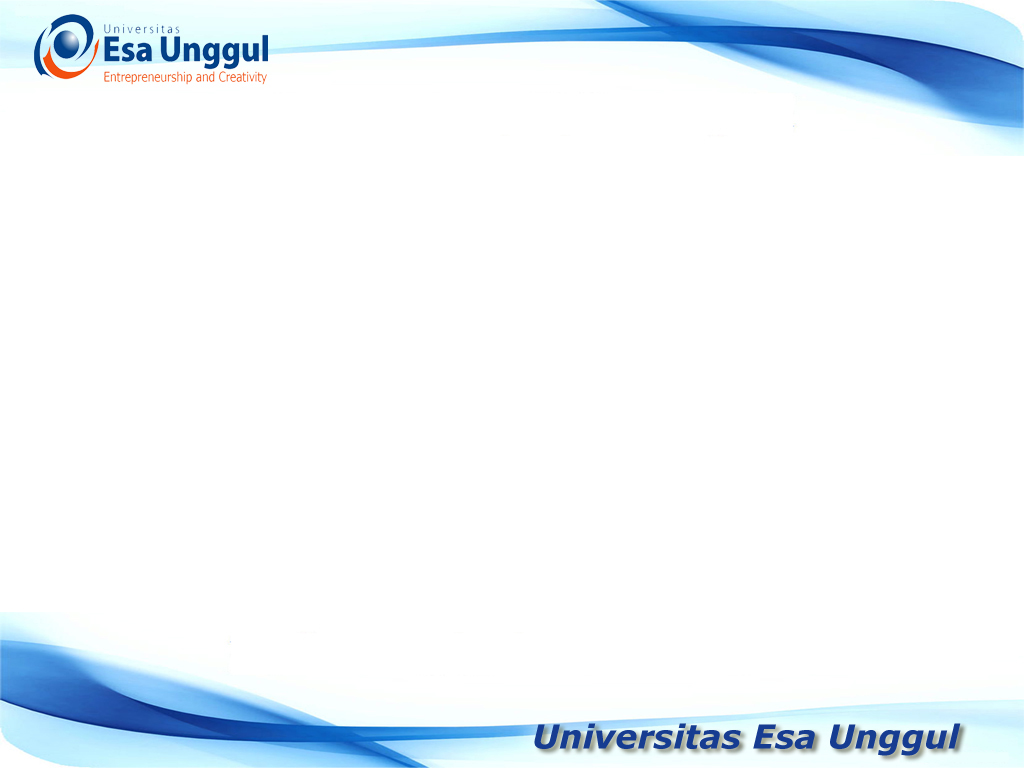 PROSES PENELITIAN
The Hypothetico-Deductive Method
Identification  of problem area
Observation
Theoritical framework or Network of associations
Refinement of Theory 
(pure research)
Or
 Implementation (applied research)
hypotheses
Interpretation of Data
Analysis of Data
Construct Concepts Operational definitions
Data Collection
Research Design
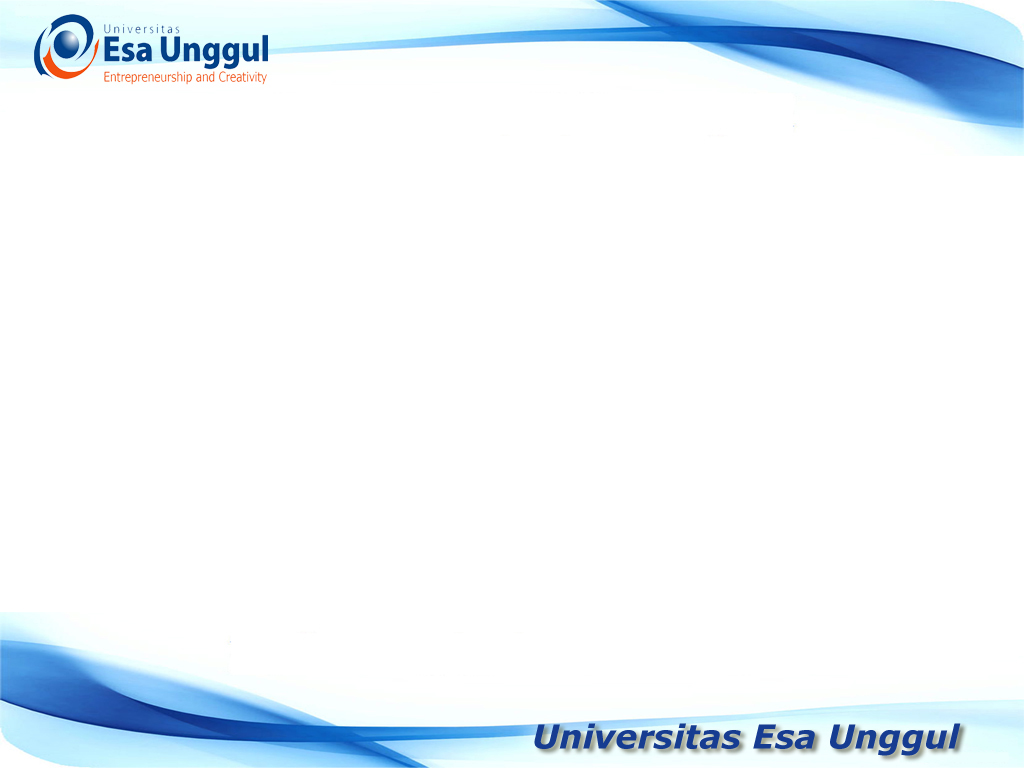 Pengumpulan 
Data Awal
Observasi 
Topik Penelitian
Perumusan Masalah
Tidak
Kerangka 
Teori
Hipotesis
Desain 
Risert
YA
Laporan
Presentasi Laporan Hasil Penelitian
Data
Logika 
Deduktif
Pengambilan Keputusan Manajerial
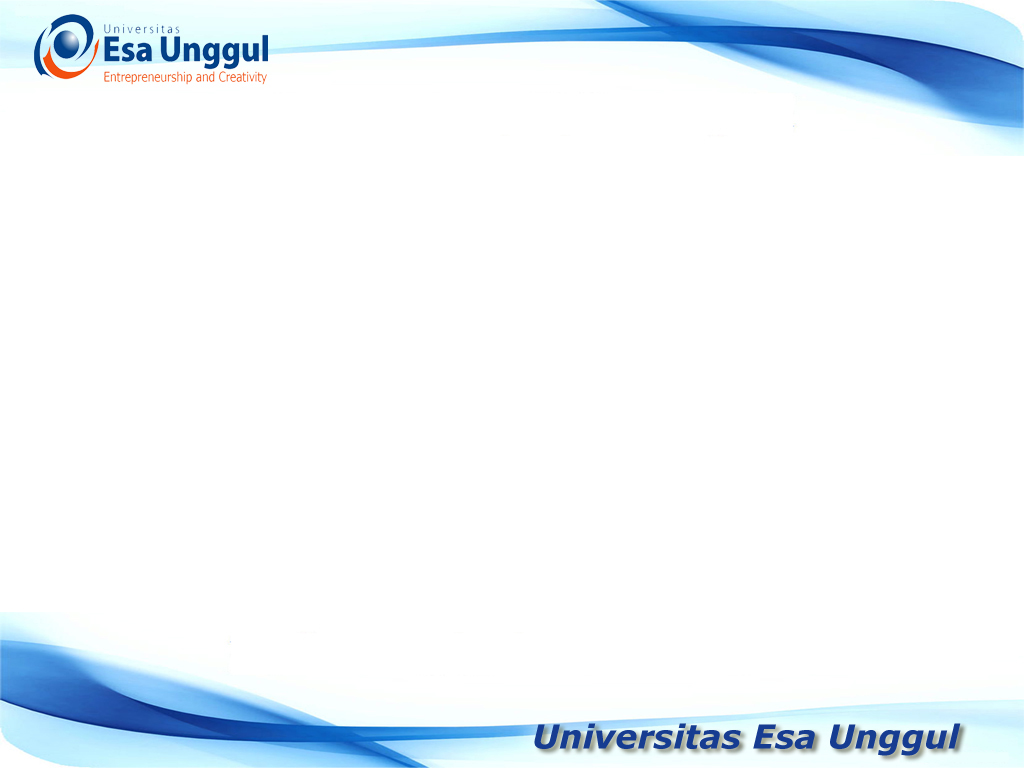 Topik Penelitian
BROAD AREA
Variabel Penelitian
Kerangka Teori
Rumusan Masalah
Pengumpulan Data
Metode Analisis
Pengolahan Data
Interpretasi Hasil
FOCUS